リリースノート
リリース項目一覧
Smart Construction Insightのアップデートについて、以下の日程・内容にてリリースをいたします。
サーバ停止は予定しておりませんが、一時的にアクセスしづらいなどの影響が考えられます。
日程：

　日本時間　3月18日(火)　18:00～20:00
以降のページにて、リリース内容のご説明を致します。
リリース項目一覧
リリース項目一覧
＜改修後のグループ管理画面＞
＜従来のグループ管理画面＞
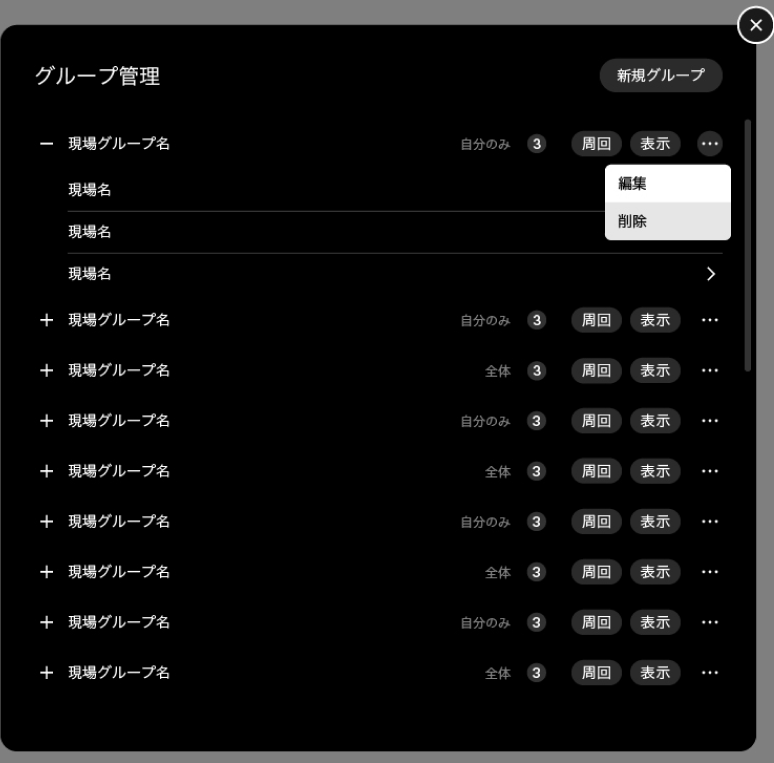 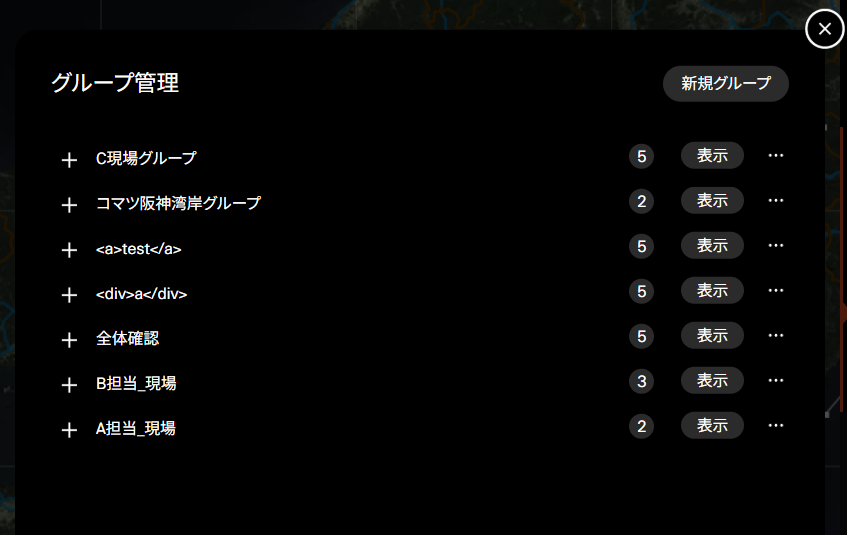 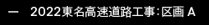 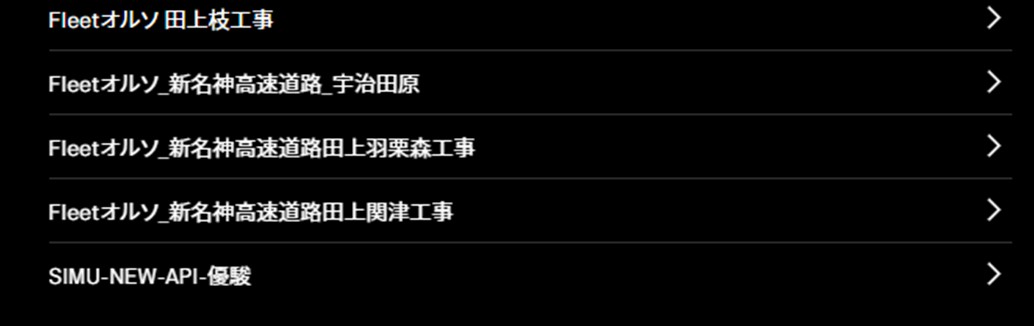 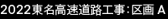 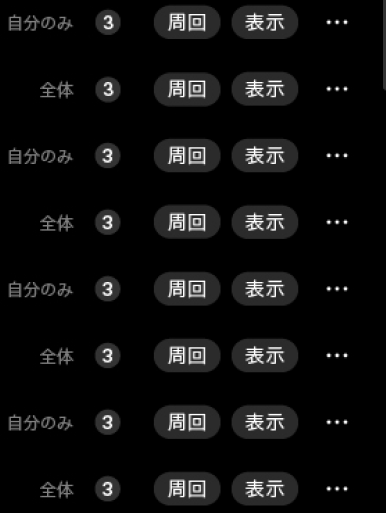 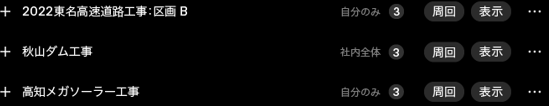 リリース項目一覧
＜改修後のグループ管理画面＞
＜従来のグループ管理画面＞
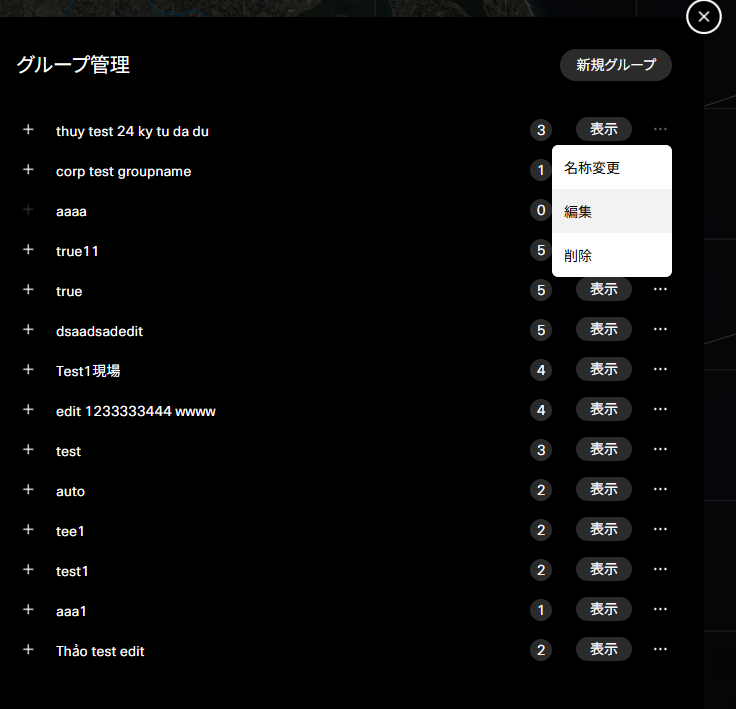 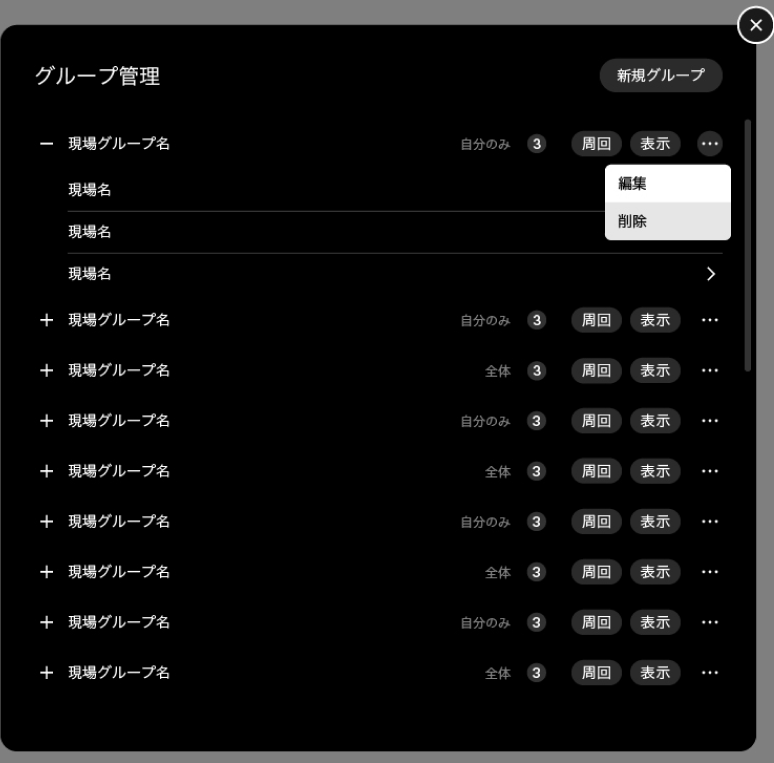 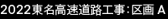 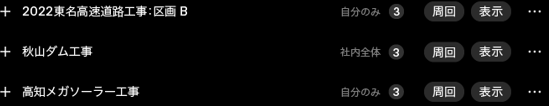 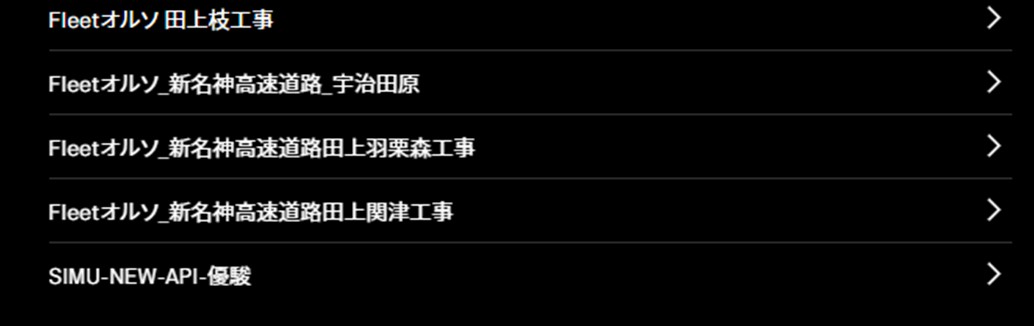 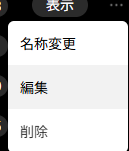 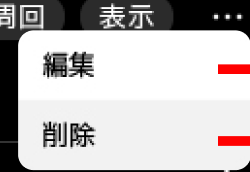 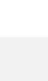 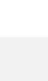 リリース項目一覧
＜新規グループ作成画面＞
＜グループ編集画面＞
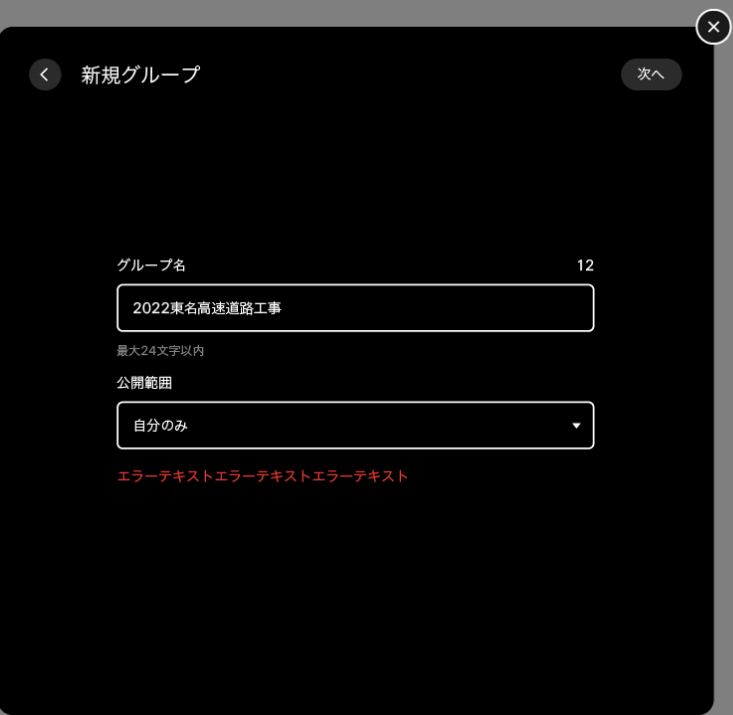 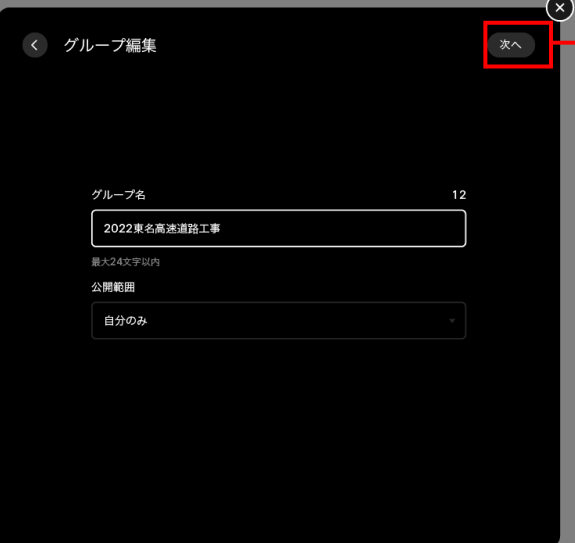 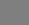 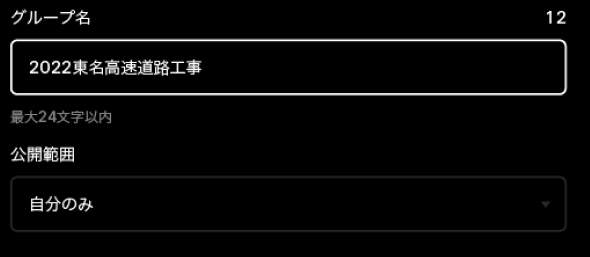 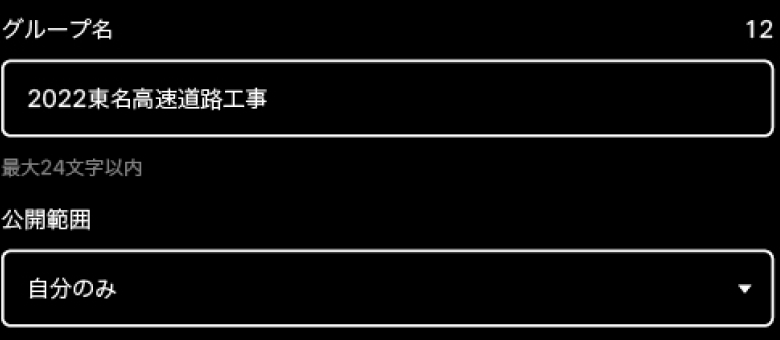 リリース項目一覧
＜従来のグループ管理画面＞
＜改修後のグループ管理画面＞
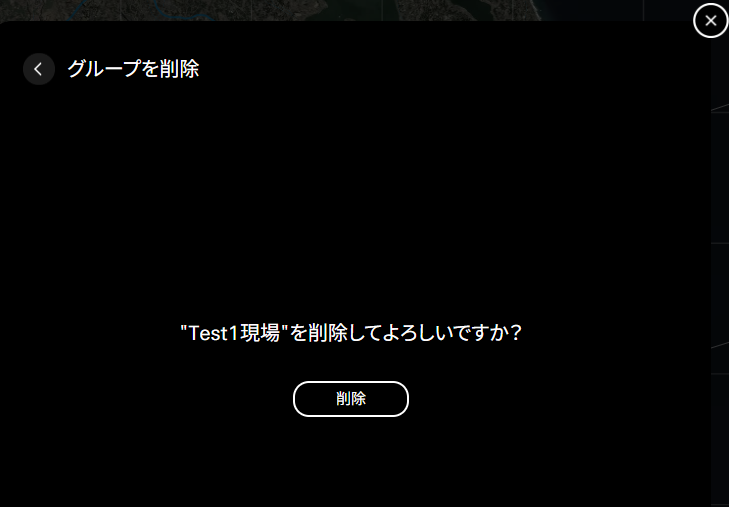 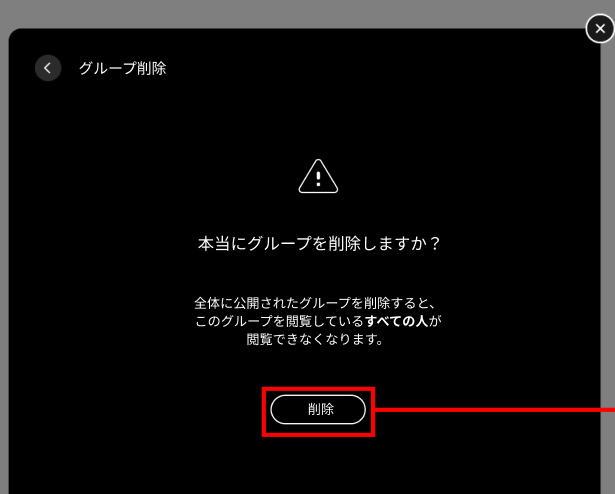 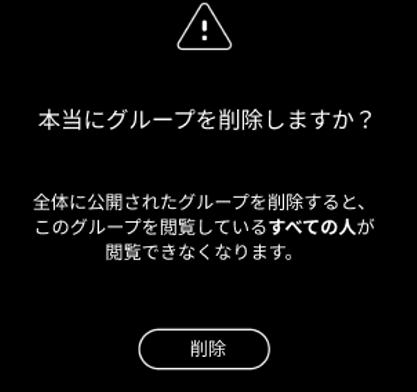 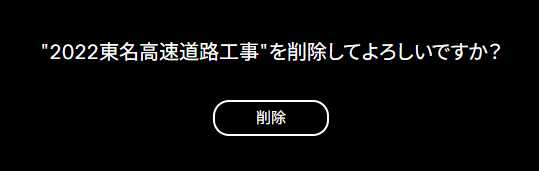 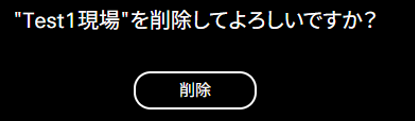 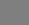 リリース項目一覧
＜従来の現場グループ選択画面＞
＜改修後の現場グループ選択画面＞
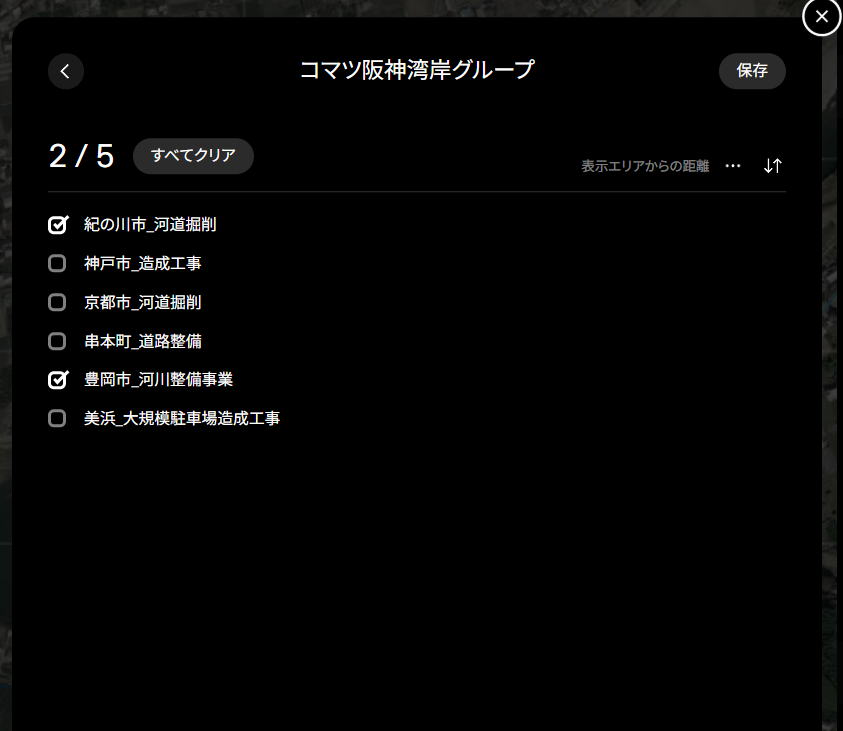 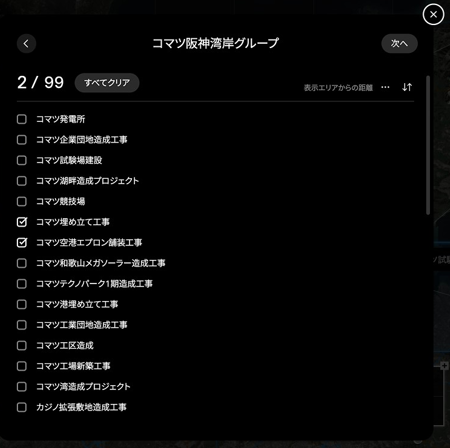 リリース項目一覧
＜現場グループ選択画面＞
＜現場並び替え画面＞
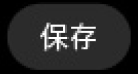 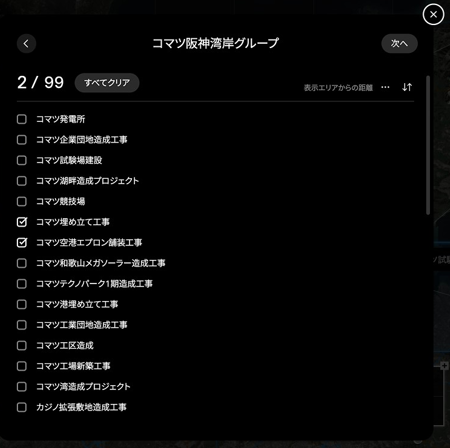 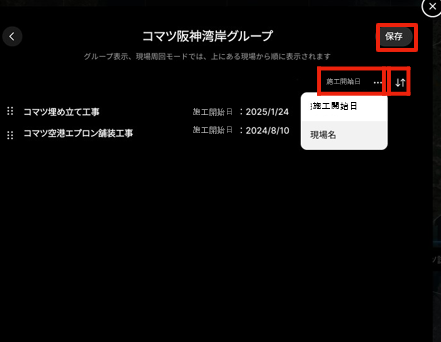 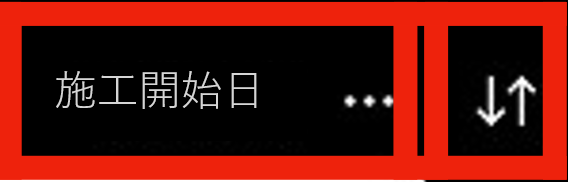 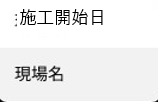